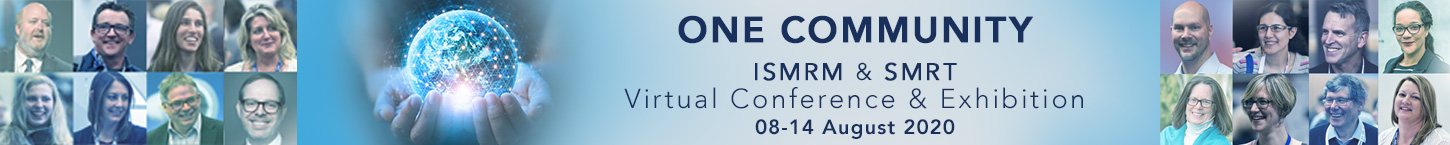 Declaration ofFinancial Interests or Relationships
Speaker Name:

I have the following financial interest or relationship to disclose with regard to the subject matter of this presentation:

Company Name: 
Type of Relationship: